未來教室工作坊
未來教室 設置目的
介接新科技
促進交互分享與協作的環境
靈活使用空間
BYOD
促進學習動機
提升教學成效
環境配置
講者
2 個 大型手寫觸控螢幕
學生
10 組 手寫觸控螢幕
插座
移動設備 可利用無限投影
筆電透過 USB 設備投影 * 2
環景
1 追蹤講師攝影機
1 拍攝學生攝影機（固定）
可以調配螢幕設置的課程錄影
iPad 控制整體設施
教學資源中心的未來教室只是個開始
你們才是未來
https://play.kahoot.it/v2/?quizId=dbc9ea96-b083-48b9-9842-a0832621e6c6
未來教室的 卡戶
功能簡介
講師教學
小組分屏討論
電子白板協作
功能簡介
多螢幕同步傳送
多點觸控電子白板
螢幕畫面隨時註記
板書內容立即分享
多裝置無線投影
空間彈性運用
IPAD環控介紹
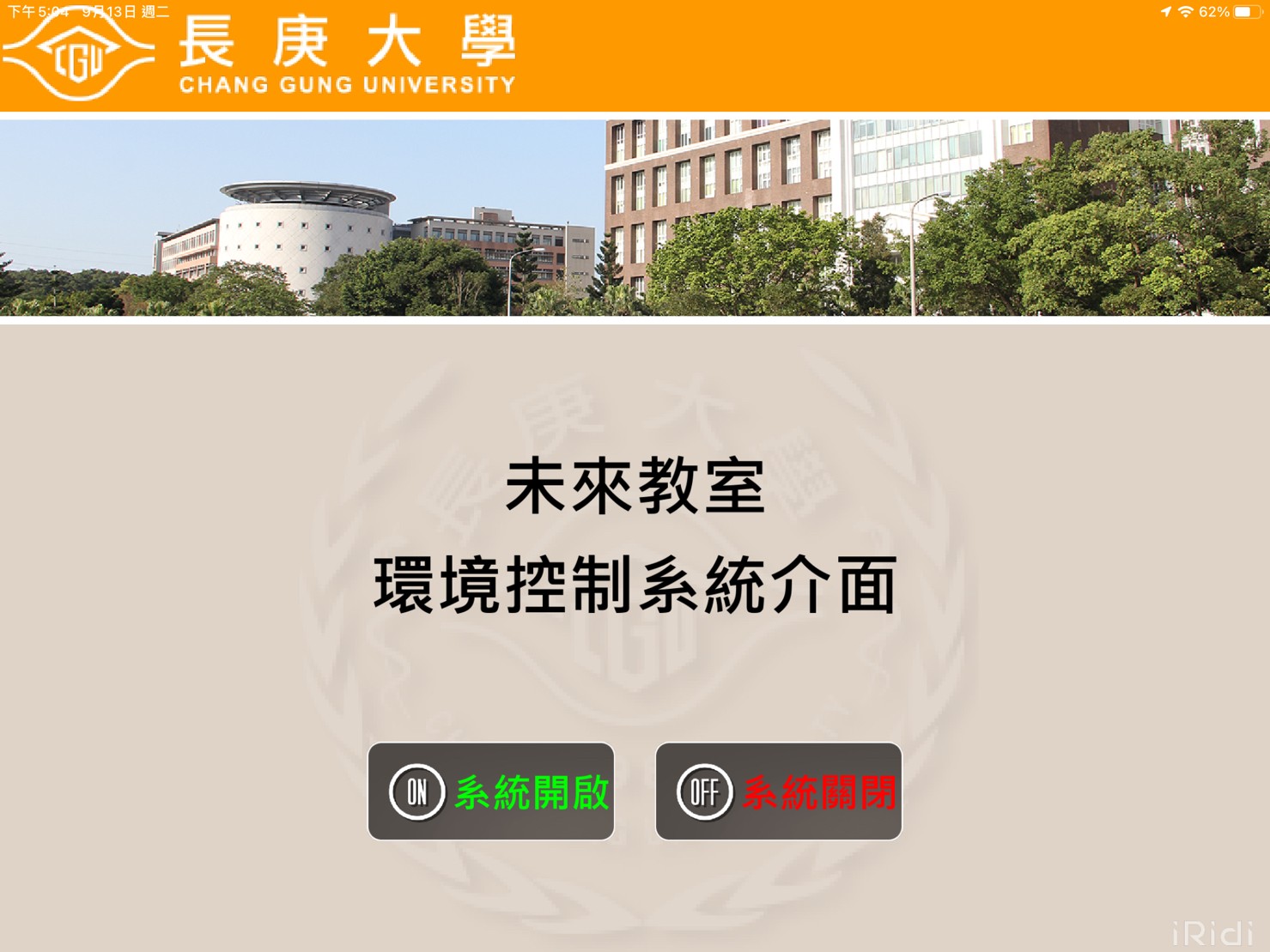 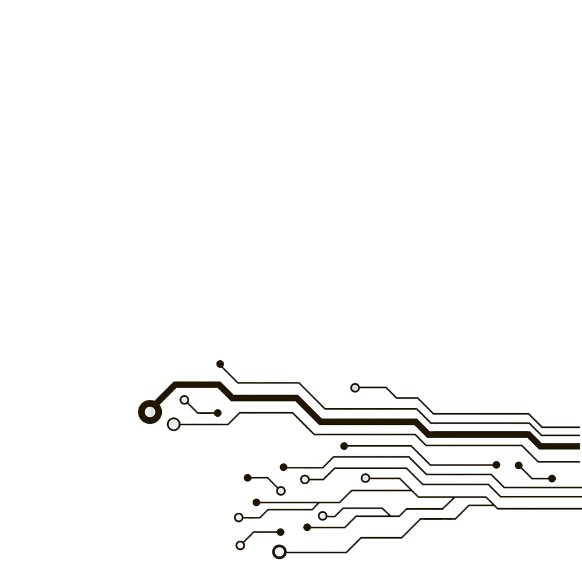 環控介面
關閉系統
開啟系統
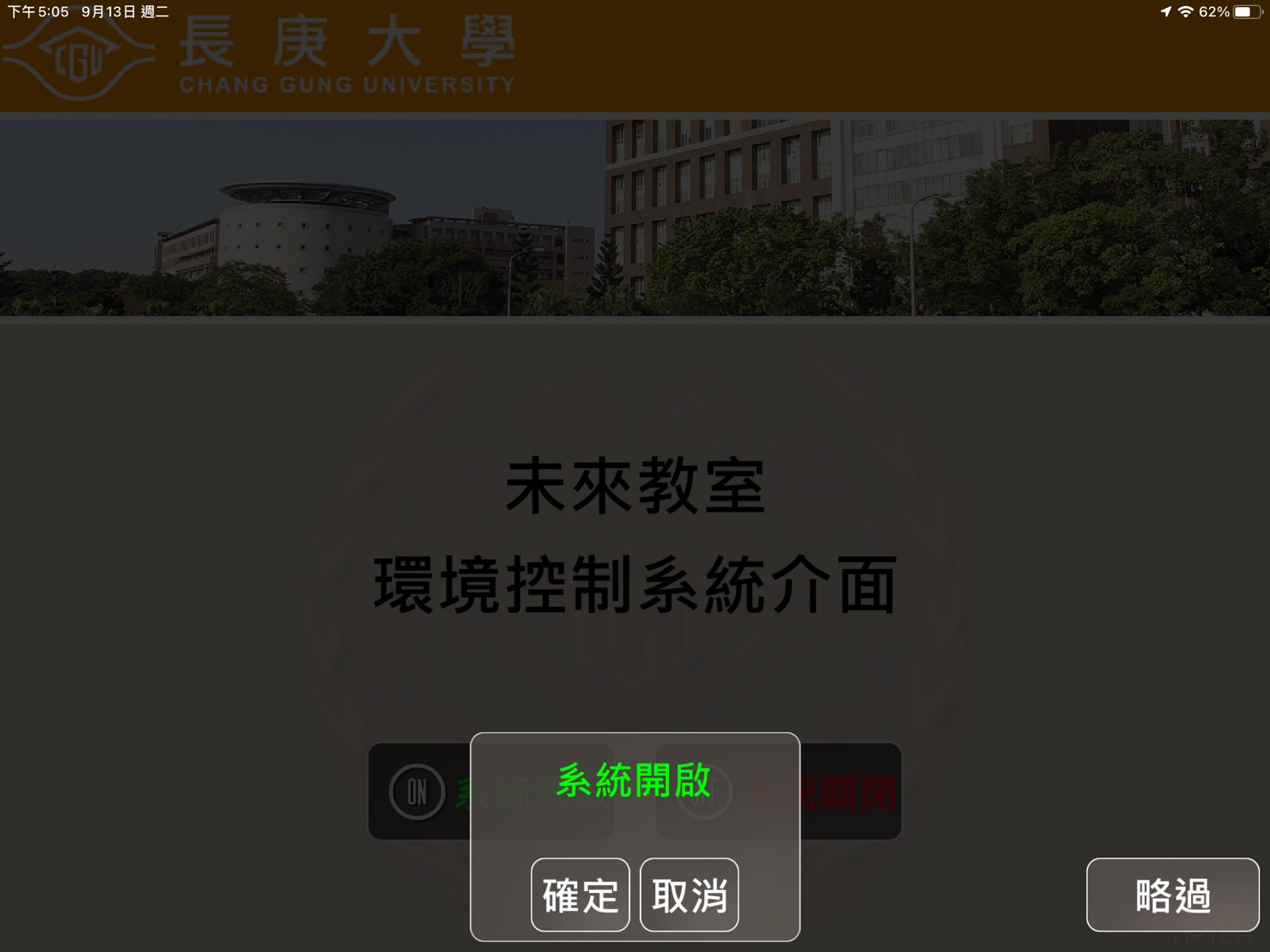 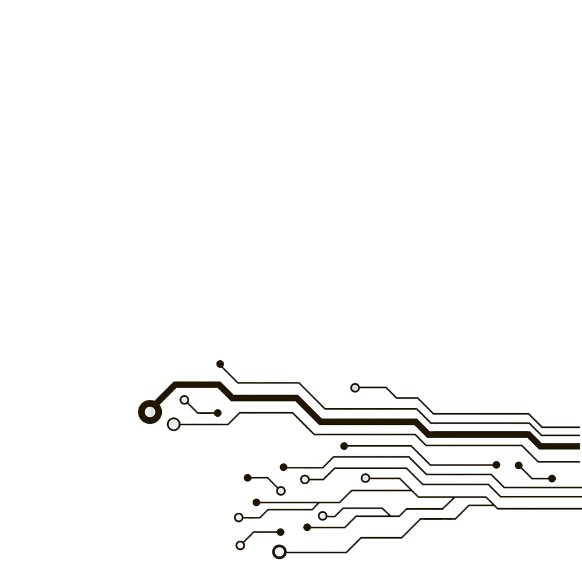 環控介面
開啟系統
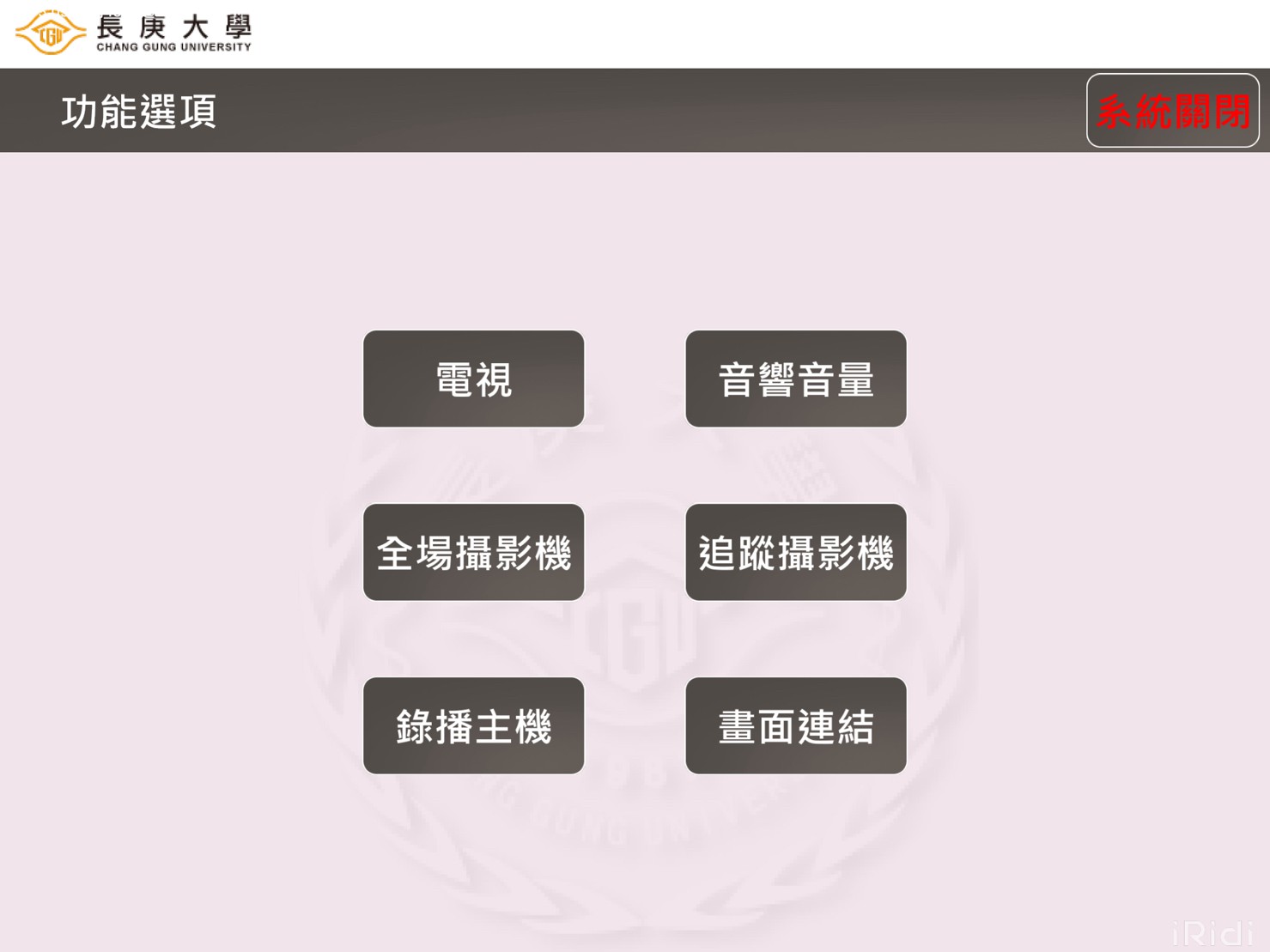 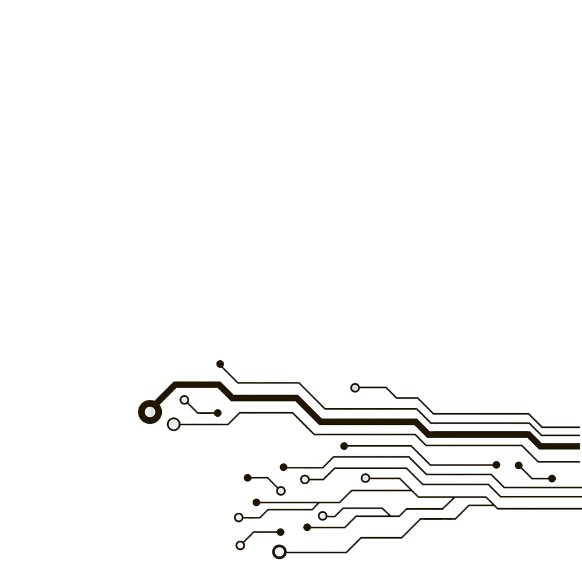 可依以下選項個別進行操作
環控介面
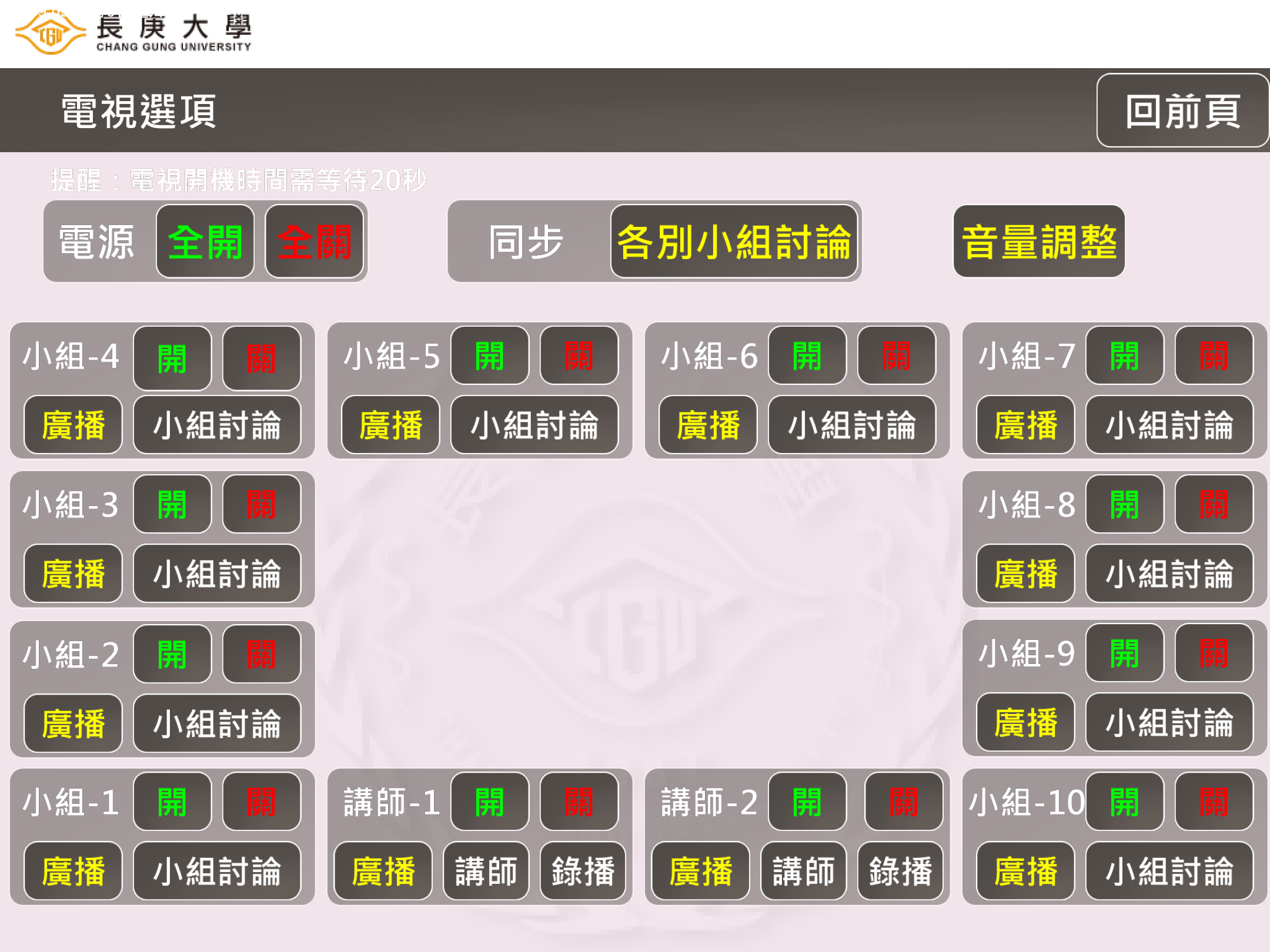 講師教學模式：全部電視訊號均來自講師電腦
小組討論：各電視顯示小組電腦畫面(VIVITEK無線投影)
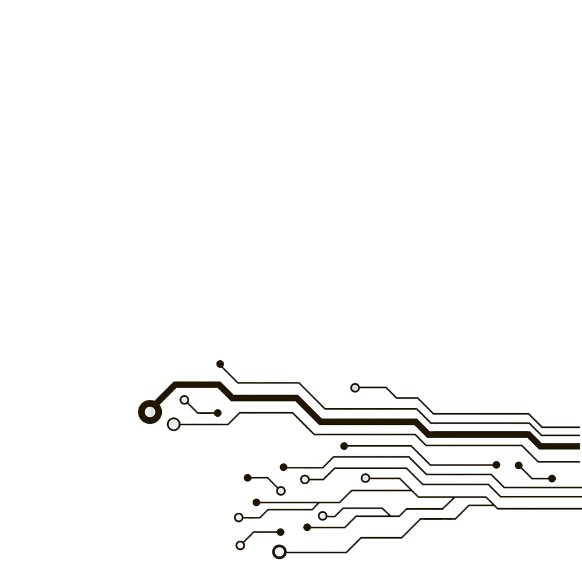 環控介面-電視操作
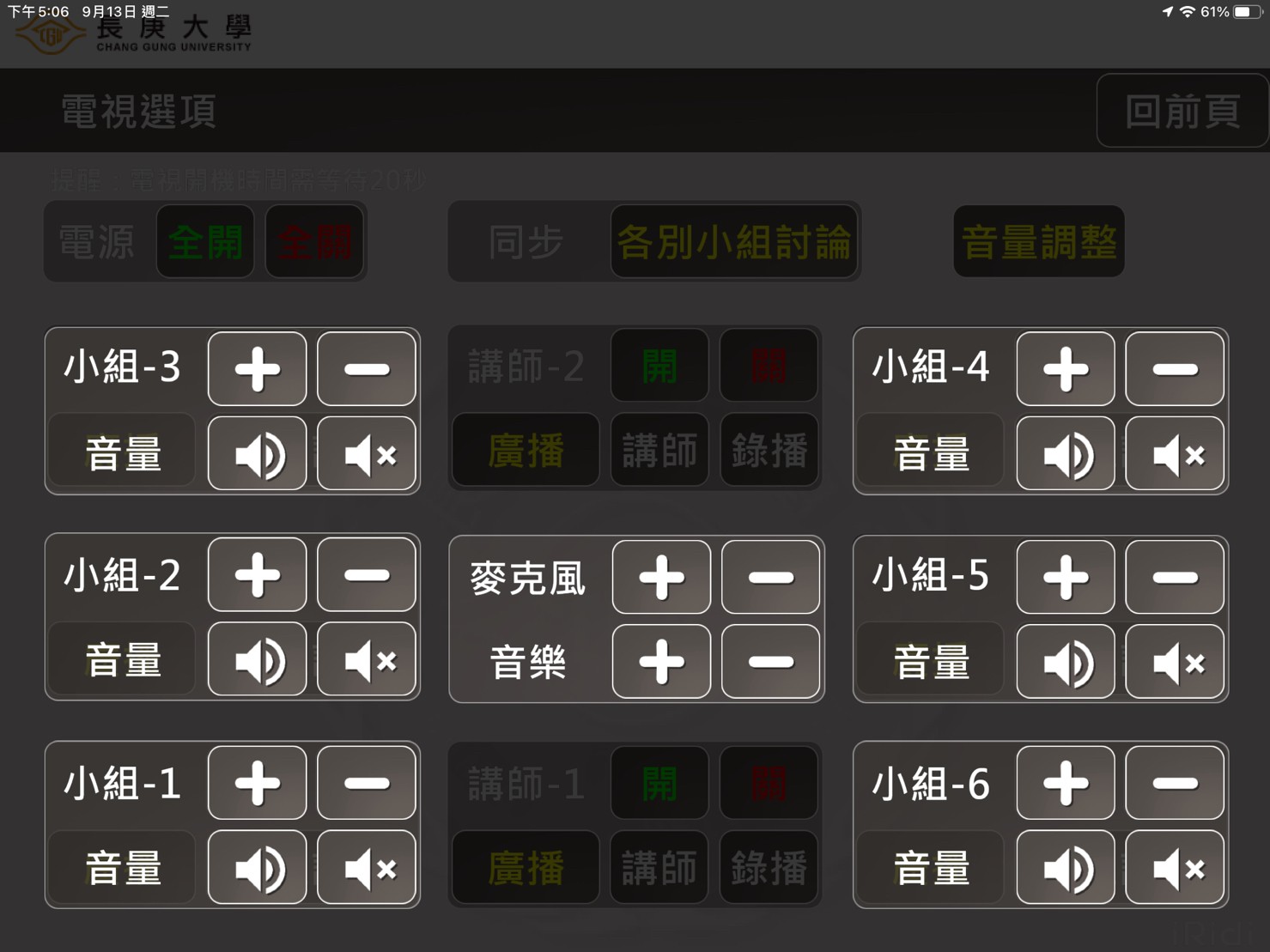 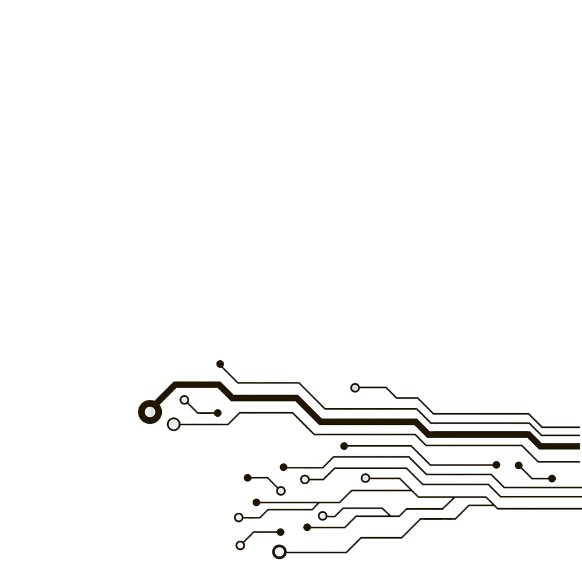 講師教學時可使用主電視音量調整(聲音經由全場音響系統)
小組討論時則各別調整各小組電視音量
環控介面-電視操作
教室WIFI與投影
教室wifi
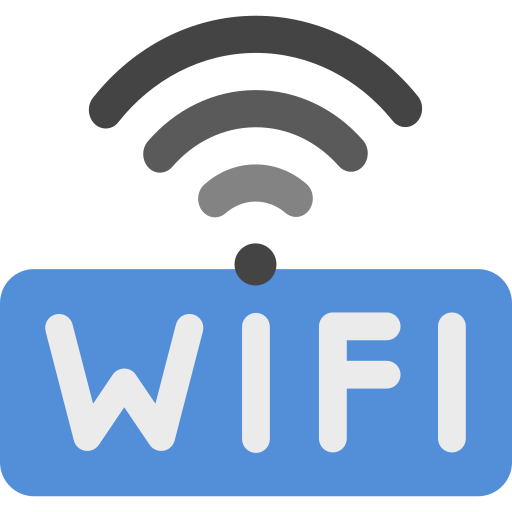 AV_control
24250800
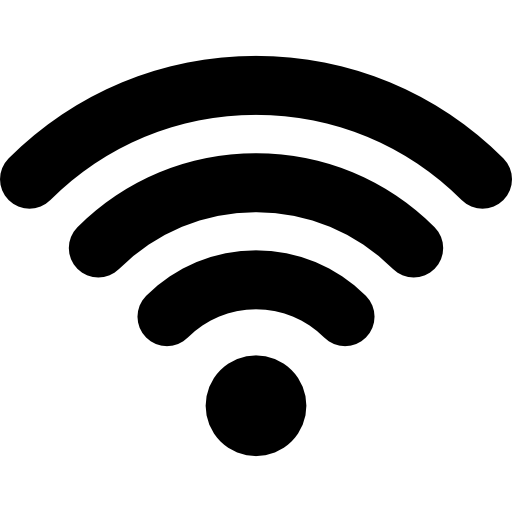 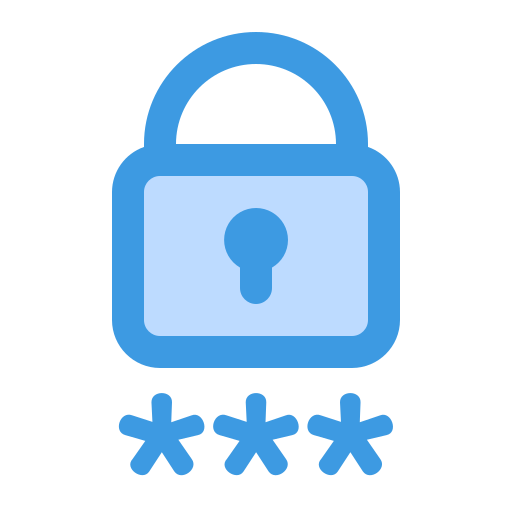 無線投影
筆電：插上無線發射器後，按下按鈕呈現紅色即可投影
Android：連上該小組WiFi後，開啟手機控制中心，點選SmartView至該小組
iOS：連上該小組WiFi後，開啟手機控制中心，點選鏡像輸出至該小組
電子白板操作
電子白板基礎操作1
電子白板書寫
文字數位化
電子白板橡皮擦
電子白板雙畫筆書寫
實作 電子白板基礎操作1
請老師們同時寫下自己的名字以及英文名字（英文名字要數位化）
完成後用擦拭工作擦掉
電子白板基礎操作2
畫面檢視
上一個動作與下一個動作
 背景工具
小工具
實作 電子白板基礎操作2
變換背景顏色
選擇一個背景工具，並在上面書寫
打開小工具(完成一個後換下一頁”按+”):
1.用碼表或計時器計時5分鐘 
2.用幾何圖形畫出圓形 
3.用便利貼寫下晚餐想吃甚麼 
4.用記分板分成兩組，比分為33:02 
5.用抽籤抽出3組數字，範圍01-99，之後用計算機相加，結果寫在白板上 
6.畫面分割，分別寫上1、2、3
電子白板基礎操作3
快速工具(也可點擊旁邊的箭頭)
截圖
將截圖導入電子白板
實作 電子白板基礎操作3
打開長庚大學網頁
截圖至電子白板
電子白板基礎操作4
畫面註記
畫面註記清除
實作 電子白板基礎操作4
在長庚大學網頁寫字，並清除
電子白板基礎操作5
分割畫面
實作 電子白板基礎操作5
分割畫面左邊為長庚大學網頁，右邊為電子白板
電子白板基礎操作6
支援office系統
Word
PDF
PPT
(也支援影片播放)
電子白板基礎操作7
Instashare 分享手機、平板、筆電螢幕
智慧分割視窗、懸浮視窗
可做畫筆註記
實作 電子白板基礎操作7
分享自己的手機畫面
打開畫筆畫圈
電子白板基礎操作8
電子白板能夠上傳檔案
將上課內容轉為圖片或PDF
轉為QR碼分享
實作 電子白板基礎操作8
將電子白板的內容轉為QR碼
錄影系統
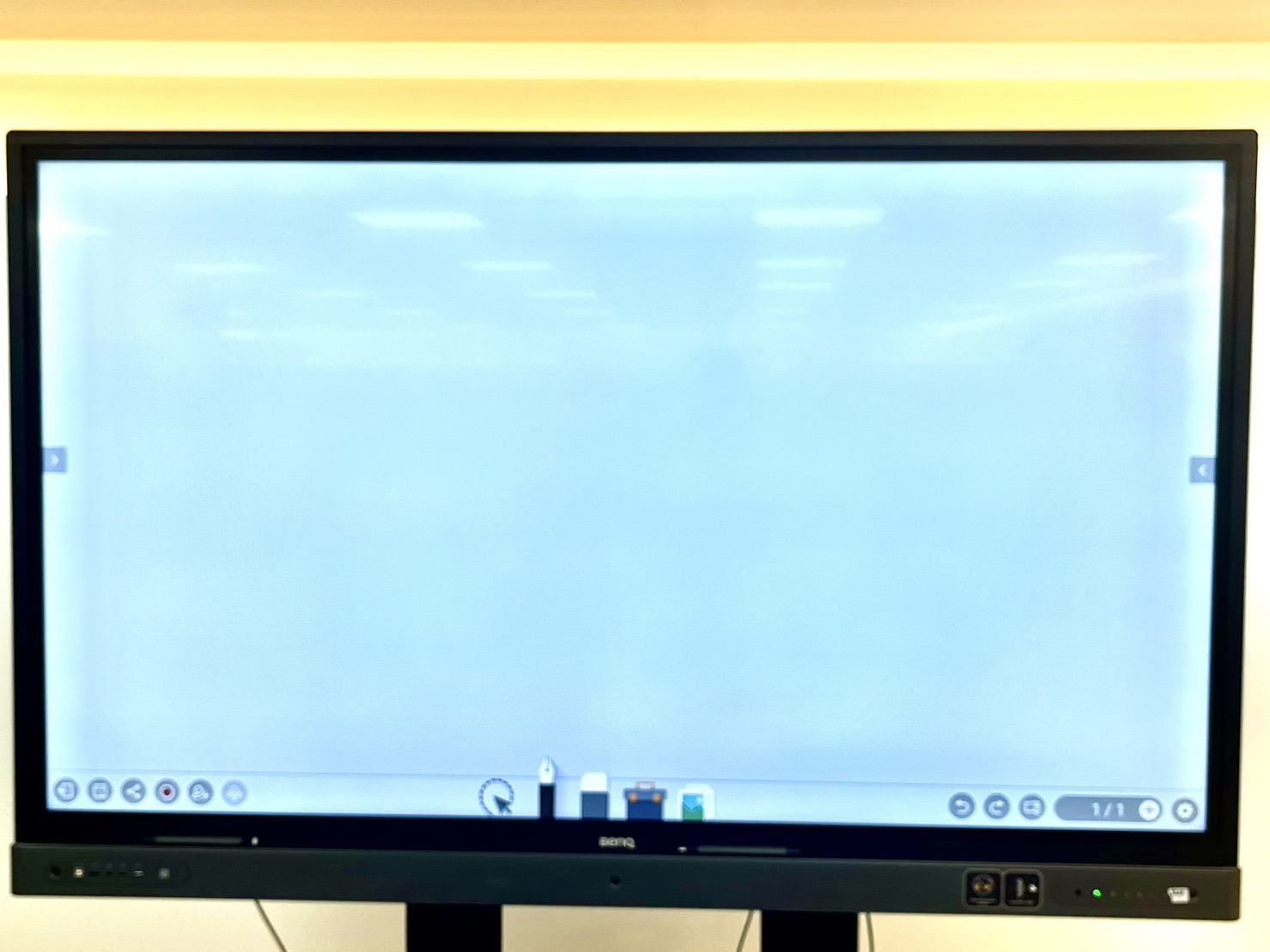 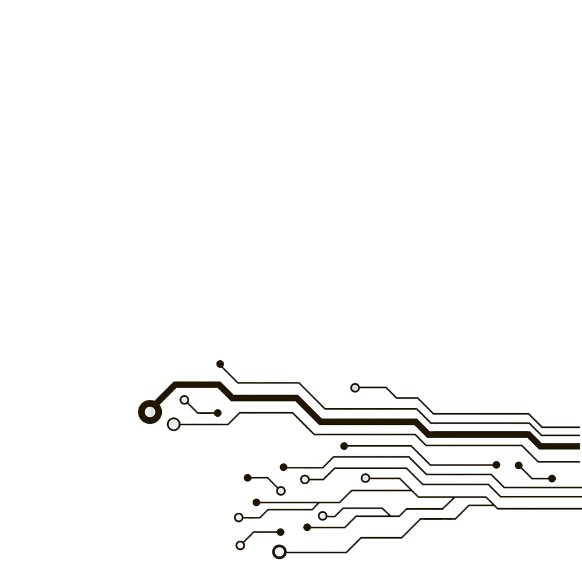 電子白板錄影
點擊即可開始
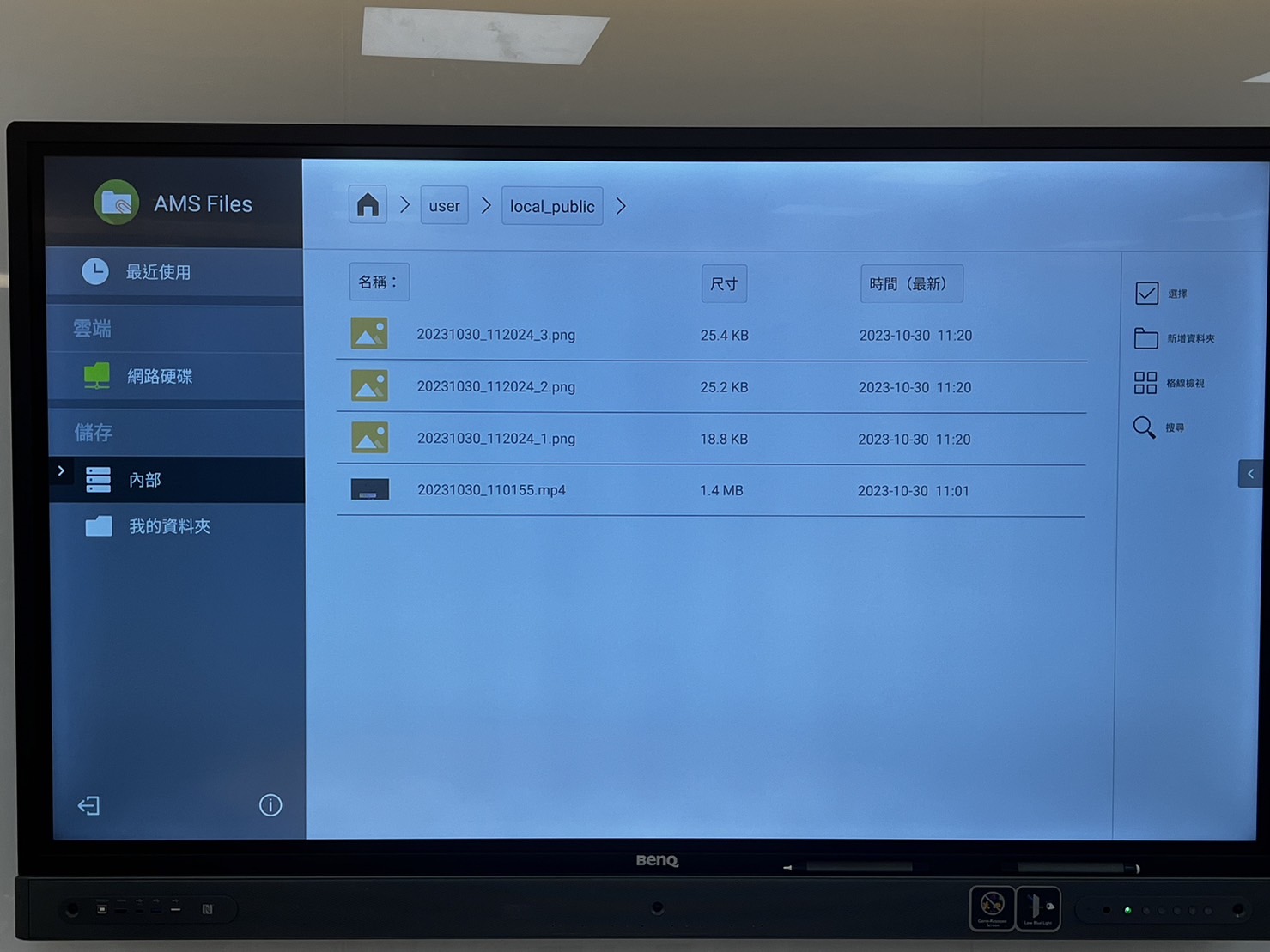 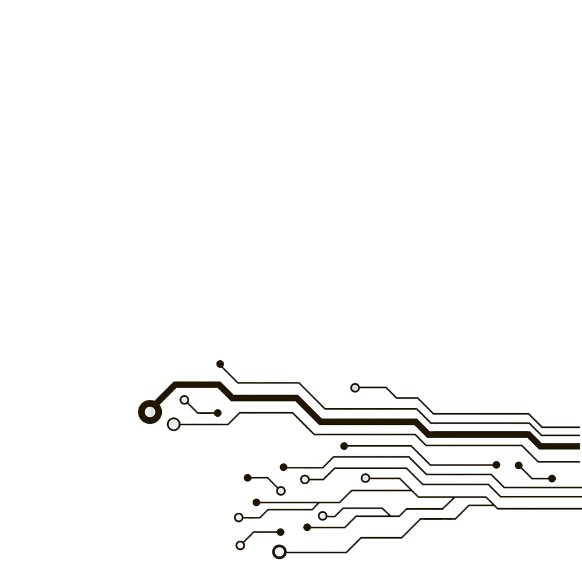 檔案會存入內部空間
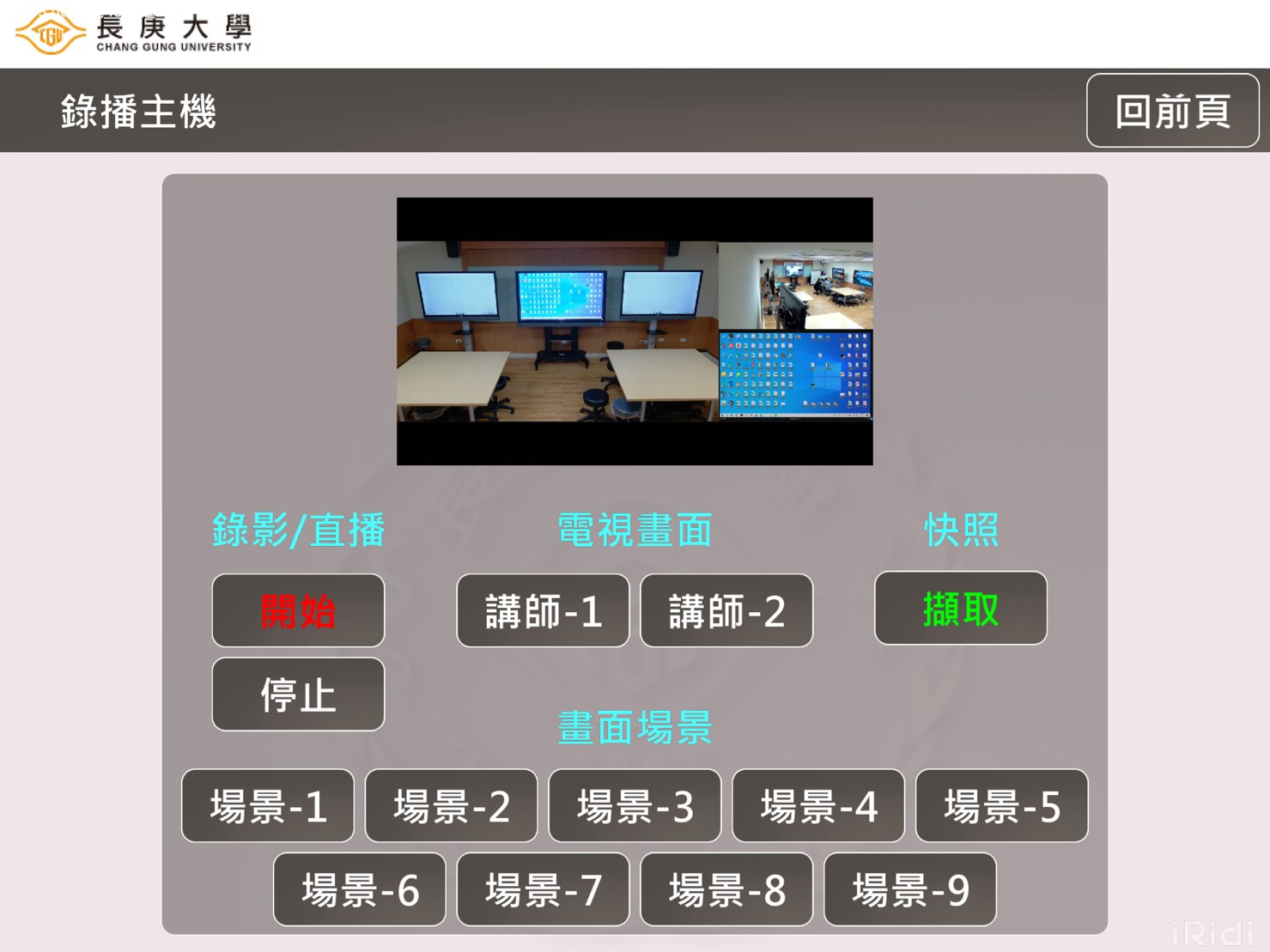 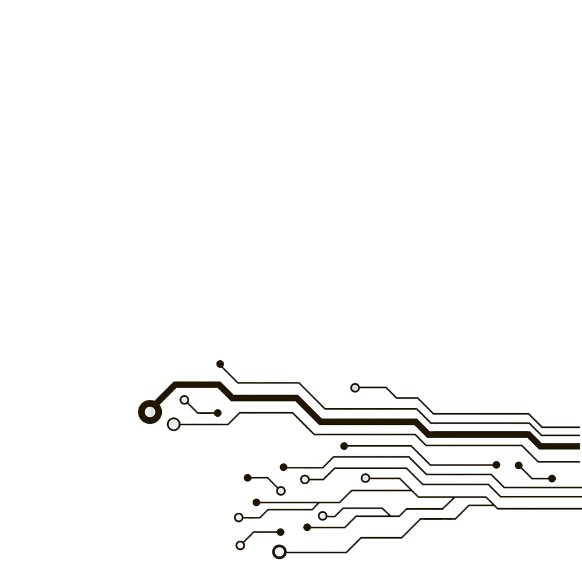 全場錄影（檔案存在雲端）
點擊即可開始
可依需求設定
錄播主機顯示畫面
謝謝聆聽